Routing fundamentals
The lecture 11
Router Functions
The Routing Table
Connected and Local Routes
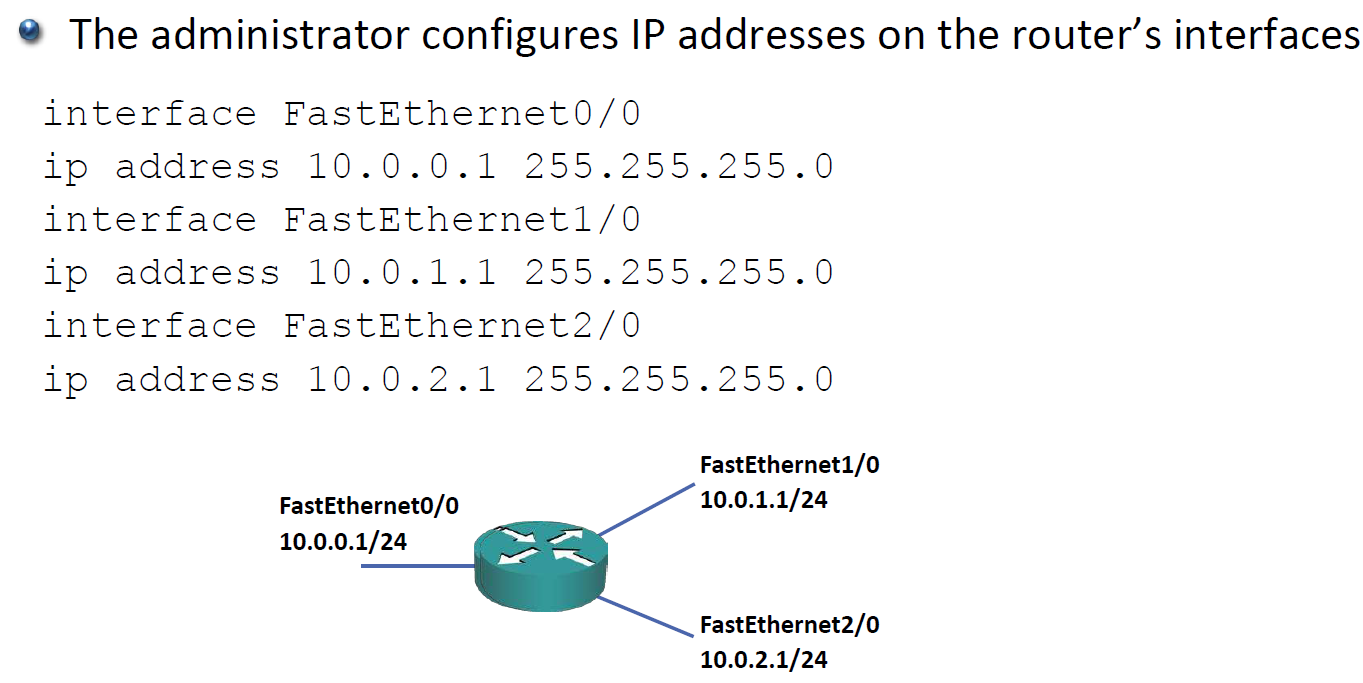 show ip route - Connected Routes
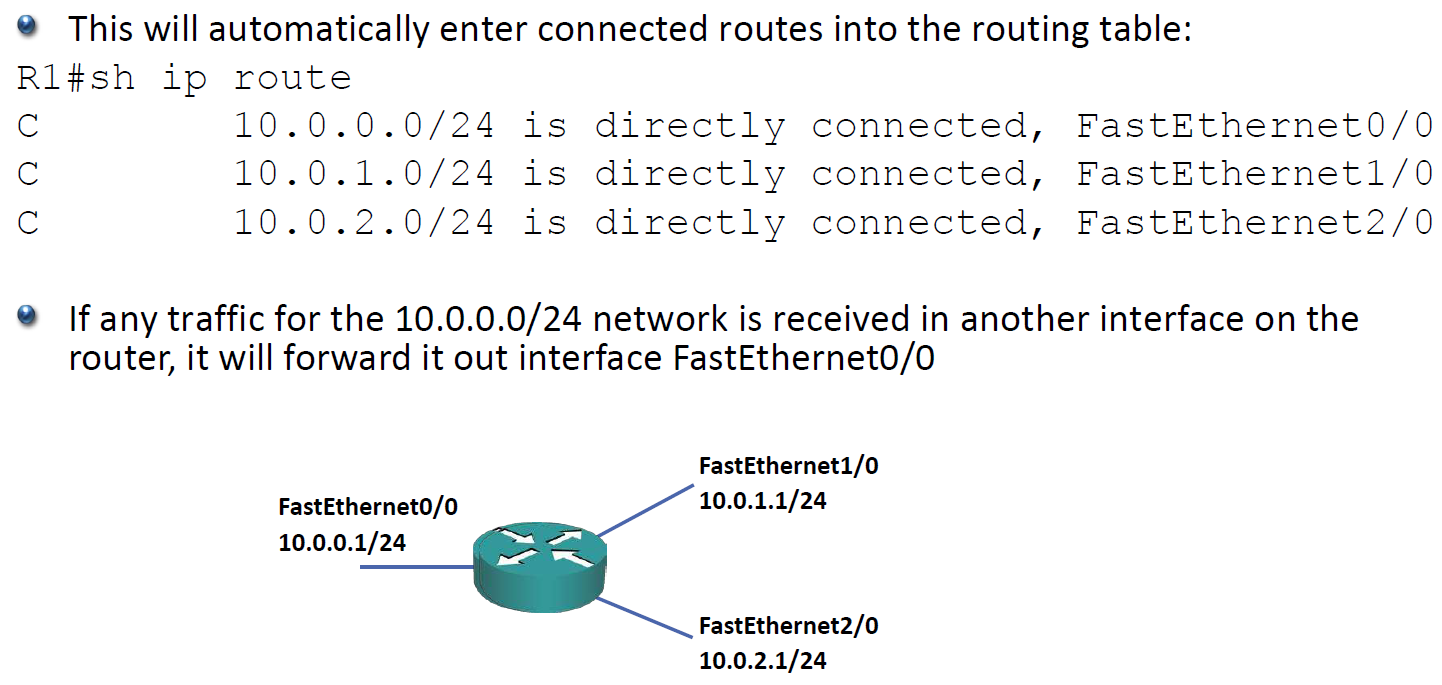 show ip route - Local Routes
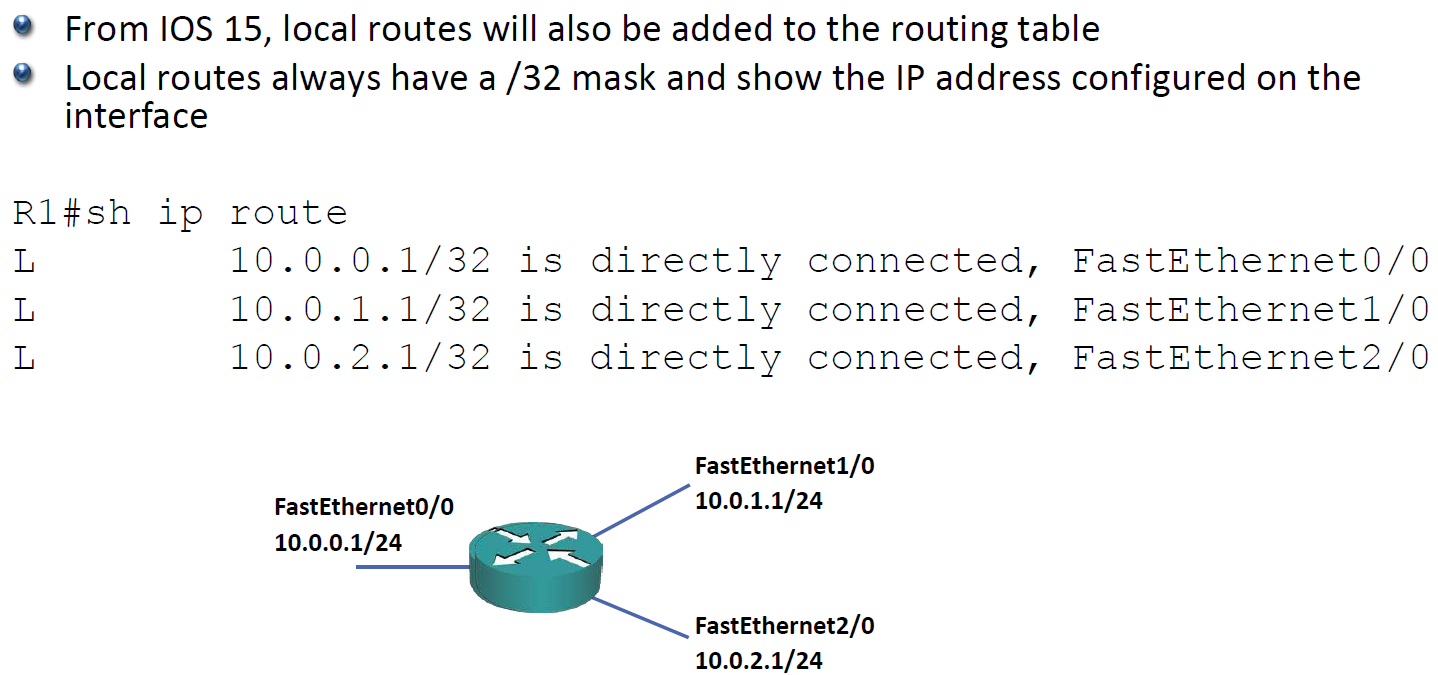 Static Routes
Static Routes
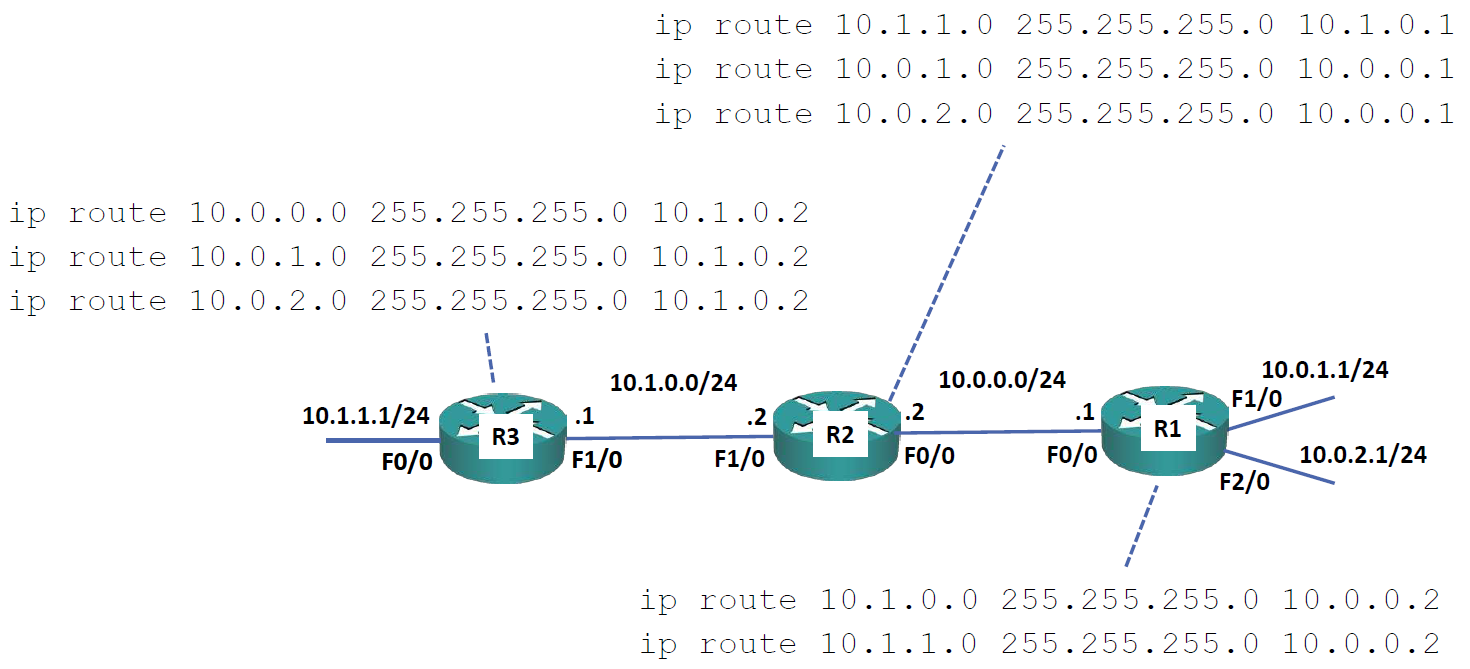 Static Routes
Summary Routes
Summary Routes
Longest Prefix Match
Load Balancing
Default Route (Gateway of Last Resort)
Dynamic Routing Protocols
Dynamic Routing Protocols
Dynamic Routing Protocols
Dynamic Routing Protocols
Dynamic Routing Protocols
Summary Routes
Summary Routes
Dynamic Routing Protocols vs Static Routes
Dynamic Routing Protocol Advantages
Dynamic Routing Protocols vs Static Routes
Routing Protocol Types
Interior Gateway Protocols
Distance Vector Routing Protocols
Link State Routing Protocols
Routing Protocol Types
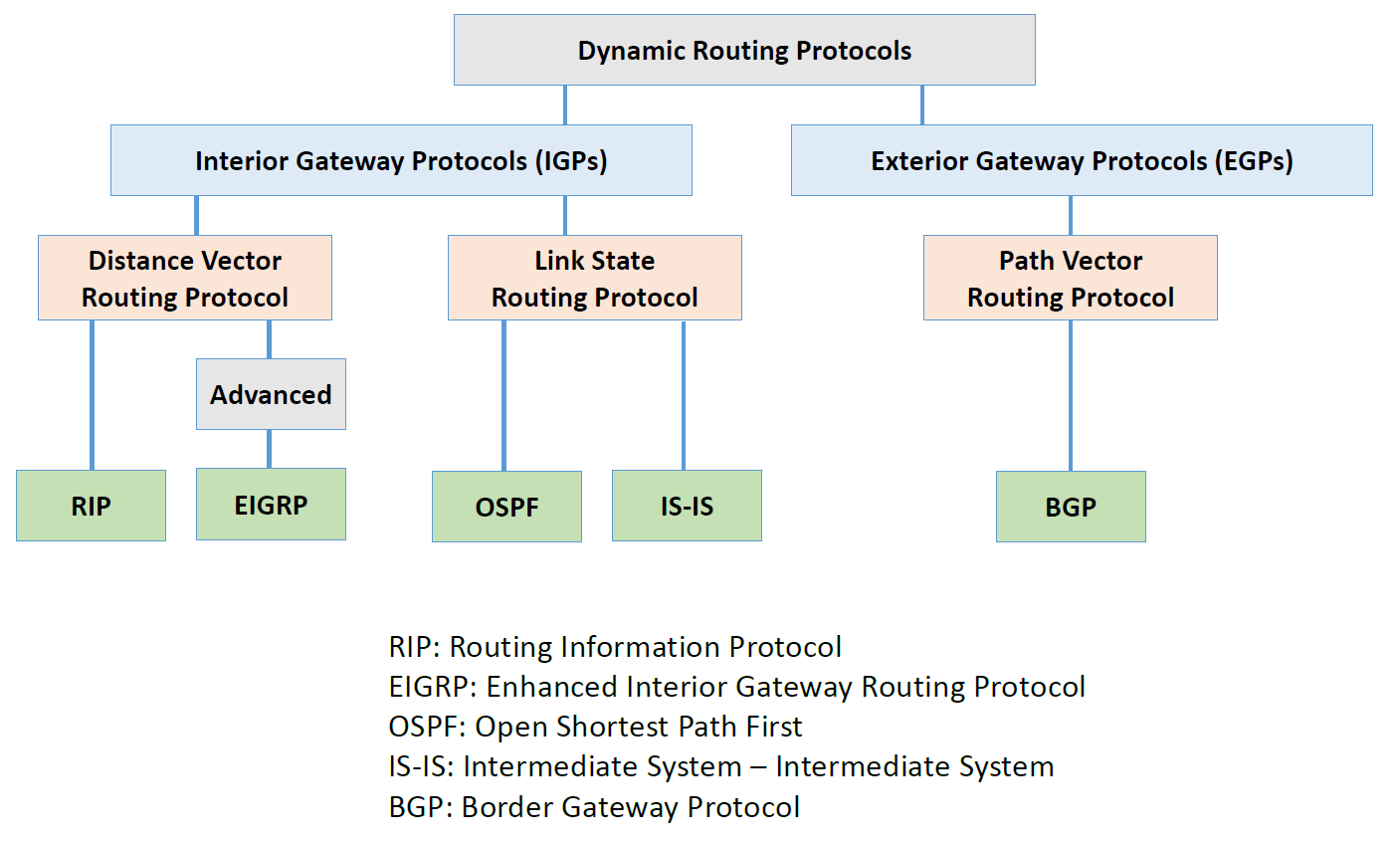